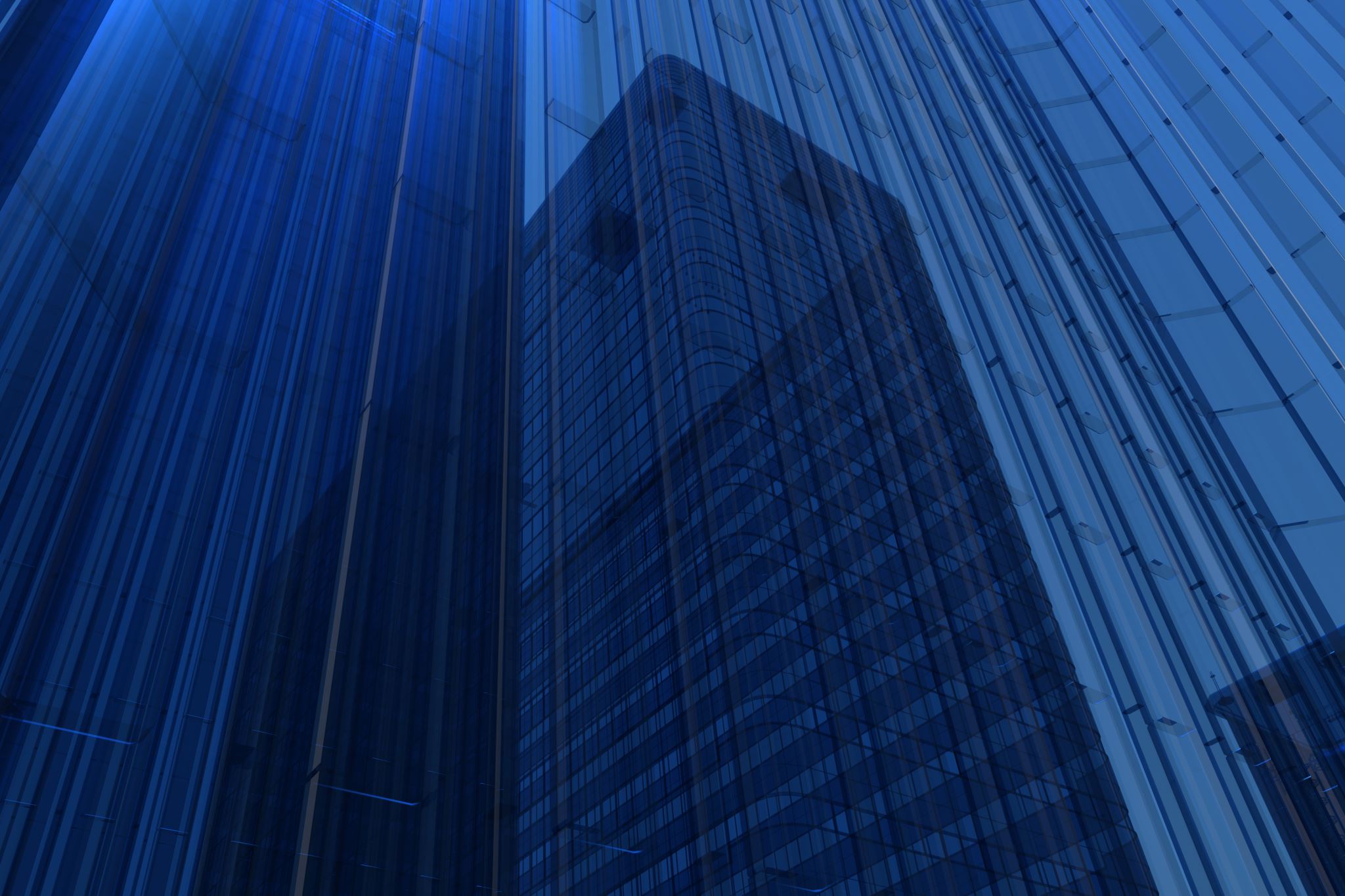 Атырау облыстық ауруханасы
2020 жылғы жұмыс қорытындысы
2020 жылғы жұмыс қорытындысы
10 ақпан 2021ж
08 ақпан 2021
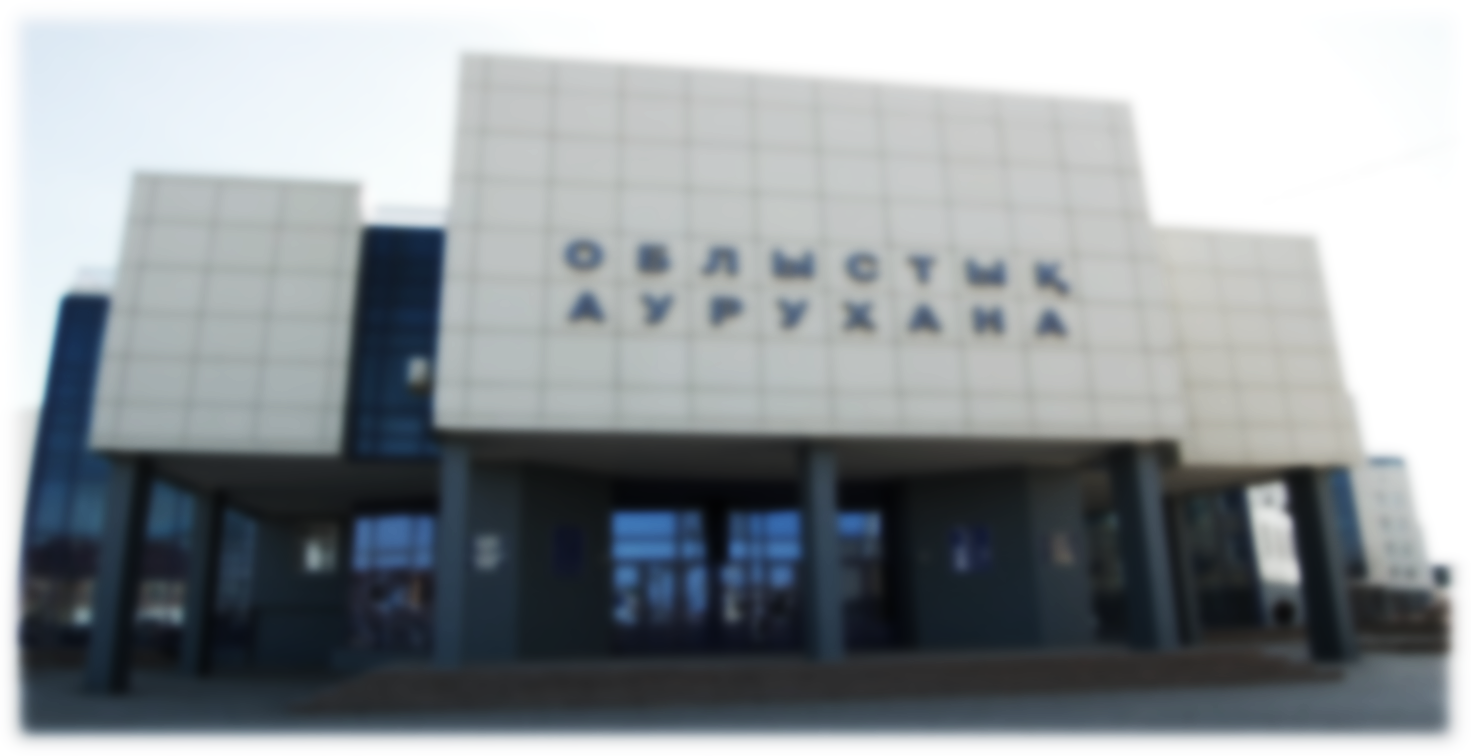 Атырау облыстық ауруханасының қызметкерлер саны
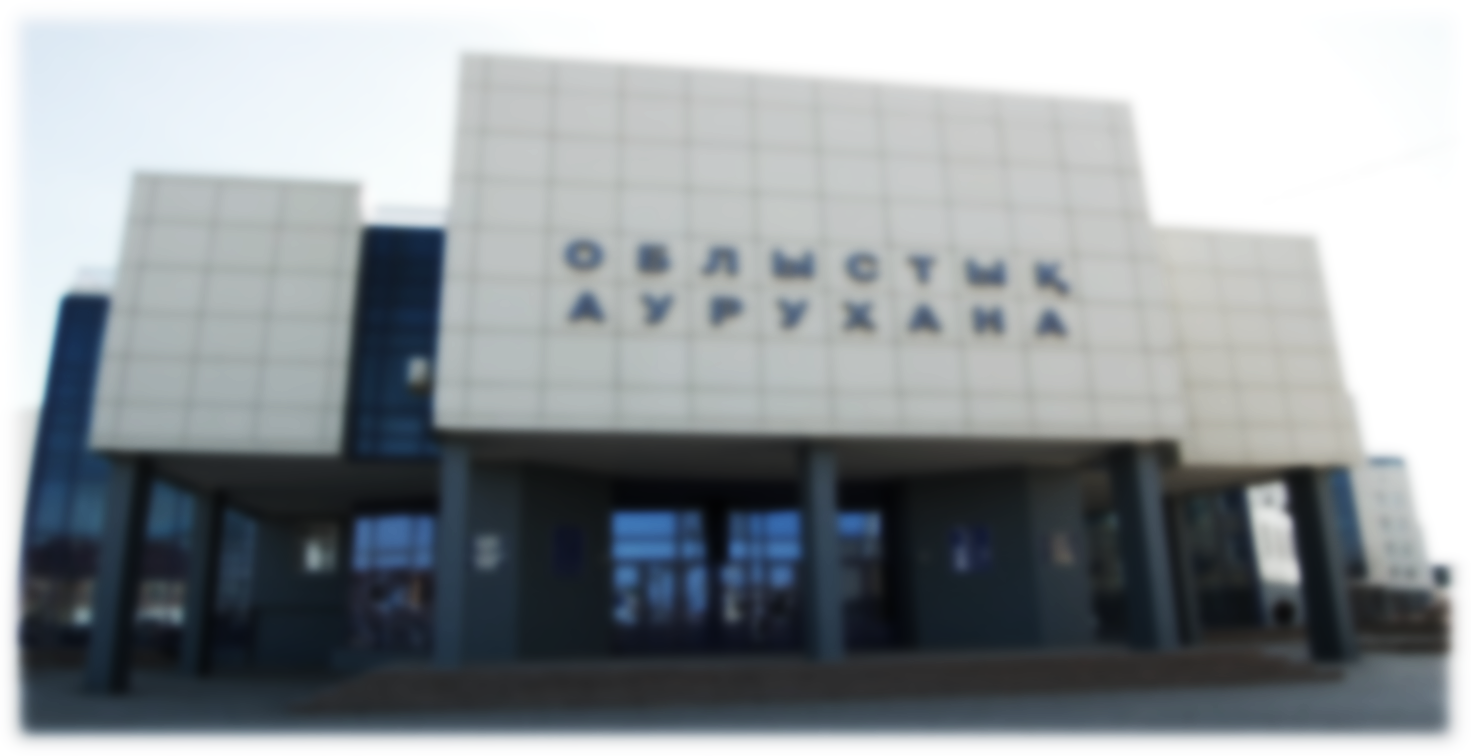 Атырау облыстық ауруханасының санаты бар дәрігерлер саны
34,3%
Барлық дәрігерлер - 134
Санаттары бар дәрігерлер - 88  -65,8%
Бала күтімінде отырған дәрігерлер - 16
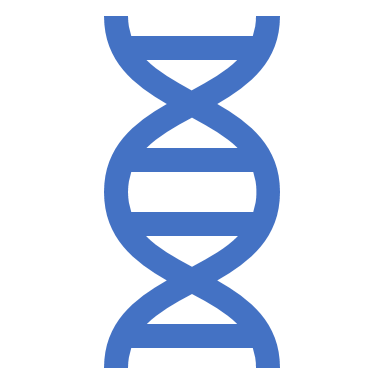 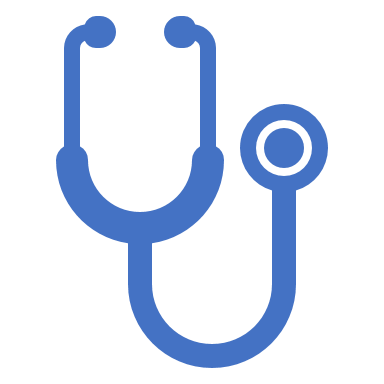 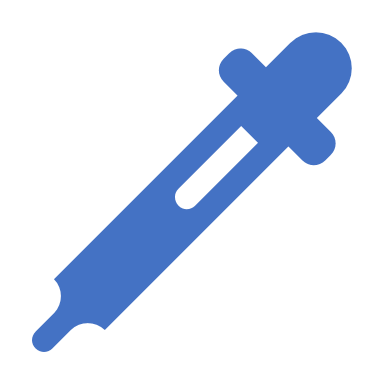 2016 жылдан бастап аурухана есебінен оқытылып жатырған резиденттер саны – 12.
Резидентура бітіріп, 2020 жылда жұмысқа орналасқан резидент саны – 4:
(реаниматолог-анестезиолог - 2, КТ - 1, уролог - 1). 
Оқып жатқан резидент саны – 8: 
(реаниматолог-анестезиолог - 2, нейрохирург - 2,
травматолог - 2, хирург - 1, ангиохирург - 1)
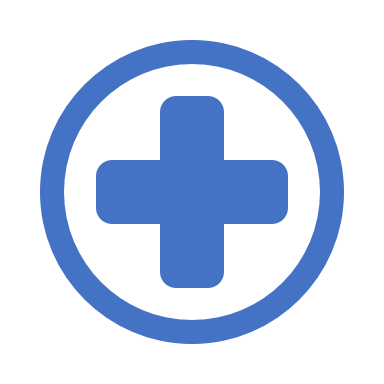 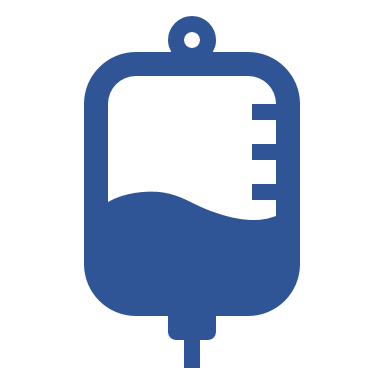 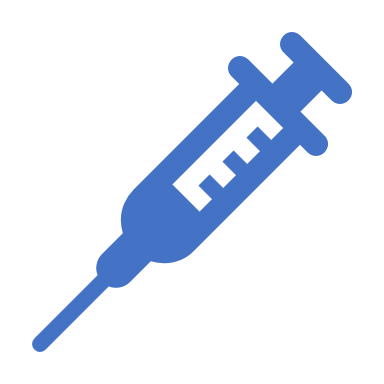 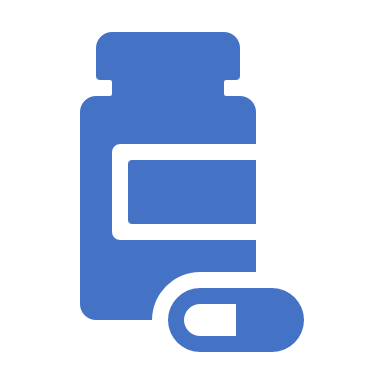 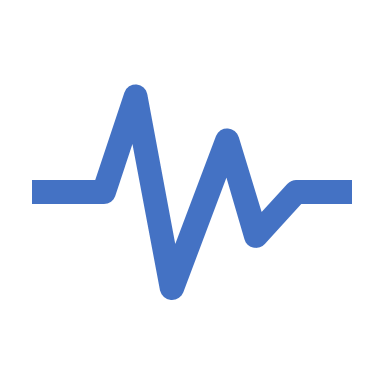 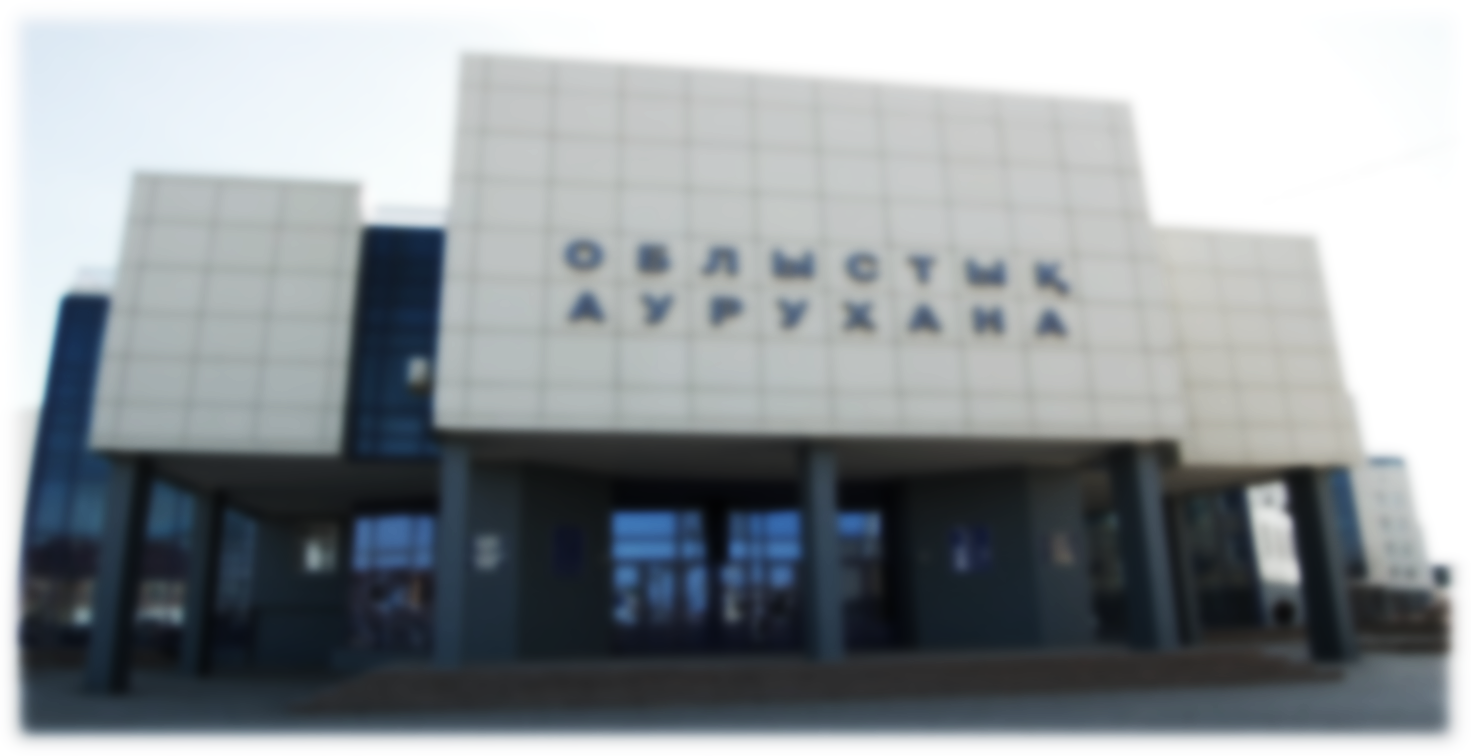 Санаты бар орта буын қызметкерлер саны
Санаттары бар мейірбикелер– 185-52,8%
Бала күтімінде отырған мейірбикелер -86
Жалпы қаралғаны – 33115 (51164)
Оның ішінде травм.пунктке - 12572 (16079)
Жедел жәрдем-
13695-41,3%
(2019ж-18671-36,5%)
Өздері келгендер-
13155-39,7%
(2019ж-24276-47,4%)
Басқалары-
6265-18,9%
(2019ж-8217-16,1%)
Ауруханаға қабылданғаны-
10895-32,9%
 (2019ж-14361-28,1%)
Кейін қайтарылғандар -22220-67,1%
(2019ж-36803-71,9%)
Қабылданғаны-
3755-59,9%
(2019ж-4673-56,9%)
Қабылданғаны—
2630-20%
(2019ж-3763-15,5%)
Қабылданғаны-
4510-32,9%
(2019ж-5925-31,7%)
Шұғыл түрде –
9036-82,9%
(2019ж-11511-80,2%)
Қайтарылғаны-
9185-67,1%
(2019ж-12746-68,3%)
Қайтарылғаны-
10525-80%
(2019ж-20513-84,4%)
Қайтарылғаны-
2510-40,1%
(2019ж-3544-43,1%)
Жоспарлы түрде –
1859-17,1%
(2019ж-2850-19,8%)
Жеңіл дәрежеде - 24079
ҚР ДСМ №761 бұйрығы бойынша динамикалық бақылау палатасы қабылдау бөлімшесінде жұмыс жасады. Барлық ауруханаға келген науқастар тіркеліп тәулік бойғы стационарда емделуге көрсеткіші жоқ науқастар динамикалық бақылауда болып, мамандардың кеңесін алып тіркелген мекемелеріне қайтарылды
Орташа дәрежеде -8539
Ауыр дәрежеде - 497
Ауруханаға қабылданғаны
521-4,1%
(656-4,5%)
Қабылданғаны-
305-10,3%
(600-10,2%)
Травм.пункт-  12572
(16079-2019ж)
Қайтарылғаны-
2635-89,6%
(5300-89,8%)
Жедел жәрдем-
2940-36,7%
(5900-33,8%)
Қабылданғаны-
185-2,5%
(300-2,9%)
Кейін қайтарылғандар
 12051-95,8%
(15423-95,5%)
Өздері келгендер-9632-76,6%
(10179-66,2%)
Қайтарылғаны-
9447-98%
(9879-97,1%)
Қабылданбаған науқастарға жұмсалған шығын
Бұл бағдарламамен аурухана 3 жыл жұмыс жасады. 2019 жылдың тамыз айынан бастап кеткен шығынның ақысы төлене бастады, бірақ тек мамандардың кеңесіне ғана төленді, басқа қызметтердің ақысы төленген жоқ. 4 айда 5134 науқасқа төленген қаражат-8 554 573,17тг-19,2% төленді.
Емдеуге жатқызу порталының жұмысы
Жоспарлы жатқызылуға жолданып кейін қайтарылғандар
Мемлекеттік тапсырыс жоспарының орындалуы
2020
2019
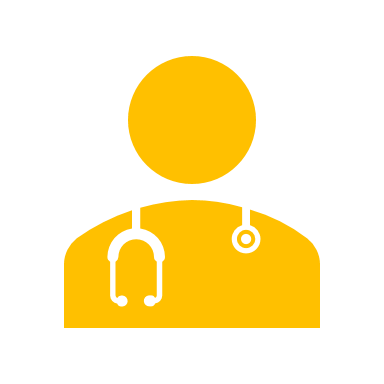 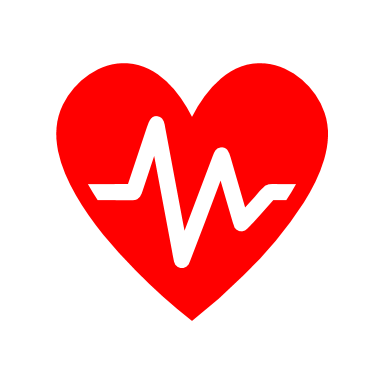 Бөлімшелердегі хирургиялық жұмыс
Ауруханада жасалатын күрделі оталар
Хирургиялық бөлімшелер:
1.ГАСТРОЭНТЕРОЛОГИЯ
 2.ЭНДОКРИНДІК ХИРУРГИЯ
3.КОЛОПРОКТОЛОГИЯ
4.ГЕПАТОБИЛИАРЛЫҚ ХИРУРГИЯ
5.БАРИАТРИЯЛЫҚ және ЗАТ АЛМАСУ ПРОЦЕСІНІҢ БҰЗЫЛУ ХИРУРГИЯСЫ
ЛОР және БЕТ ЖАҚ ХИРУРГИЯ бөлімшесі
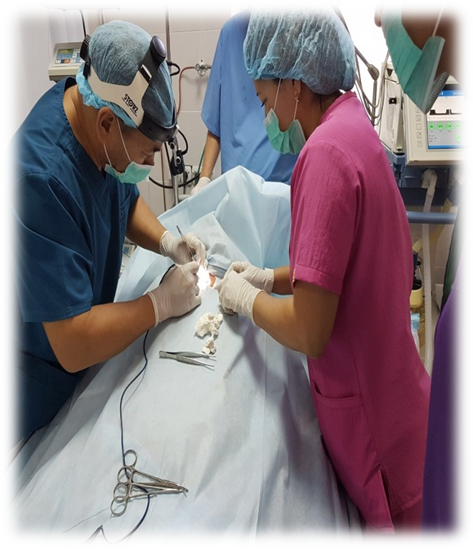 1. Антромастоидотомия с задней тимпанопластикой
2. Мастоидотомия 
3. Общеполосная санирующая операция на ухе
4. Парацентез
5. Стапедопластика
6. Тимпанопластика по I типу
7. Вскрытие и дренирование гнойного очага
8. Удаление затрудненный прорезывания зубы
9. Закрытый репозиция скуловой кости 
10. Остеосинтез скуловой кости
11. Иммобилизация и фиксация  костных      отломков нижней       челюсти   2хчелюстной шиной по Тигерштедта
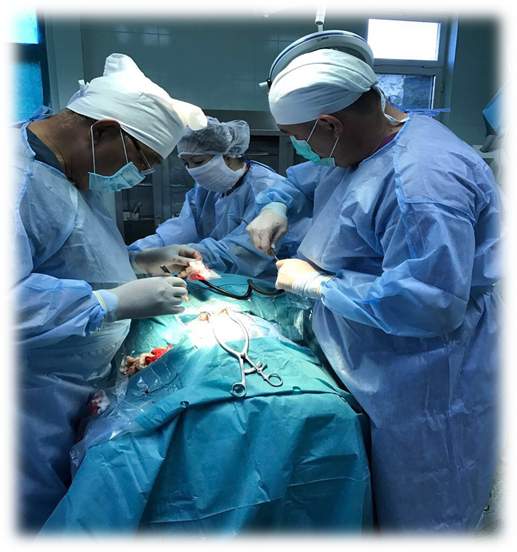 НЕЙРОХИРУРГИЯ бөлімшесі:
декомпрессионная краниотомия при травме головного мозга и черепа; 
микрохирургическое удаление новообразований головного мозга и костей черепа
микрохирургическая биопсия объемного образования головного мозга и костей черепа; 
микрохирургическое удаление опухолей оснований черепа
краниопластика различными материалами.
микрохирургические технологии по удалению опухолей спинного мозга
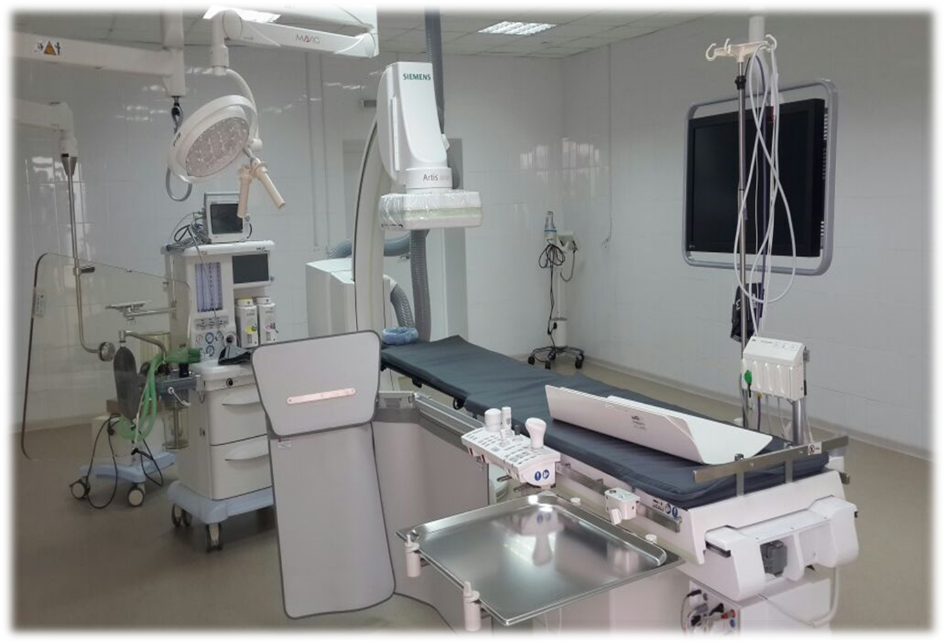 2017 жылдан бастап ангиограф 
аппараты іске қосылып инсульттік науқастарға төмендегідей оталар жасалуда:

   * Бас және мойын тамырларының эндоваскулярлық (жалпы) эмболизациясы.  
     * Кіші жамбас қан тамырларының, жатыр артерияларының эндоваскулярлық эмболизациясы.
 * Бас және мойын ыдыстарының эндоваскулярлық стенттеу.

Инсульт алған науқастарға жасалған оталар:
* Эмболизация аневризмы – 10
* Стентирование – 5
* Эндоваскулярное удаление – 20
ЦАГ - 145
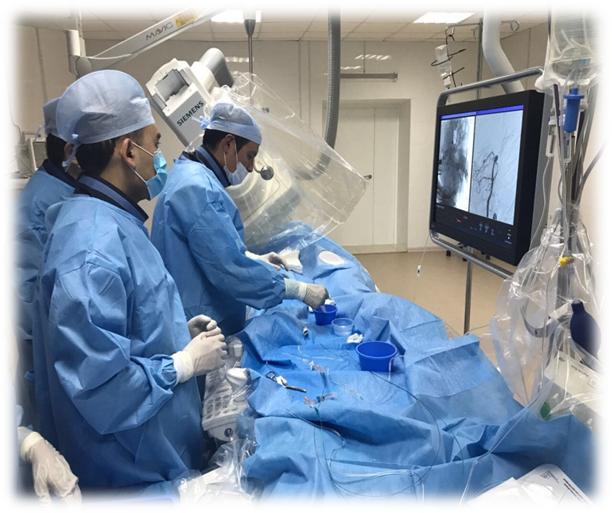 Медициналық туризмнің дамуы
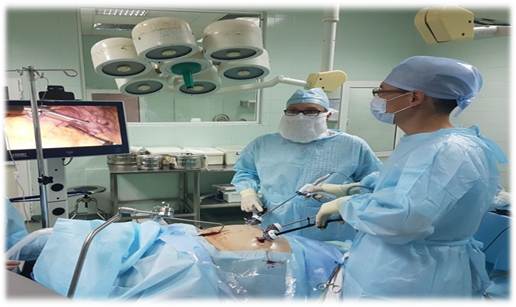 2015 жылдан бастап медициналық туризмді дамытып келеміз. «БАРИАТРИЯЛЫҚ ЖӘНЕ ОРГАНИЗМДЕГІ ЗАТ АЛМАСУ  
ПРОЦЕСІНІҢ БҰЗЫЛУ ХИРУРГИЯСЫ» отасы жасалынып келеді.
Басқа елден келіп жасатқандар саны:
 2020ж - 2 (Российская федерация)
 2019ж - 4 (Российская федерация)
161 ота жасалды, 60% пациенттер Қазақстанның басқа өңірлерінен келіп жасатуда.
Бөлімшелер бойынша өлім көрсеткіштері
335
Нейро-инсультный центр (НИЦ)
Оңалту және қалпына келтіру
Жұмсалған қаражат
Емделіп шыққандар
Бейін
2019
2019
2020
2020
229
32,9млн.тг
51,5 млн.тг
Неврология
241
Травматология и ортопедия
43
44
5,6 млн.тг
6,7 млн.тг
9,8 млн.тг
38
Нейрохирургия
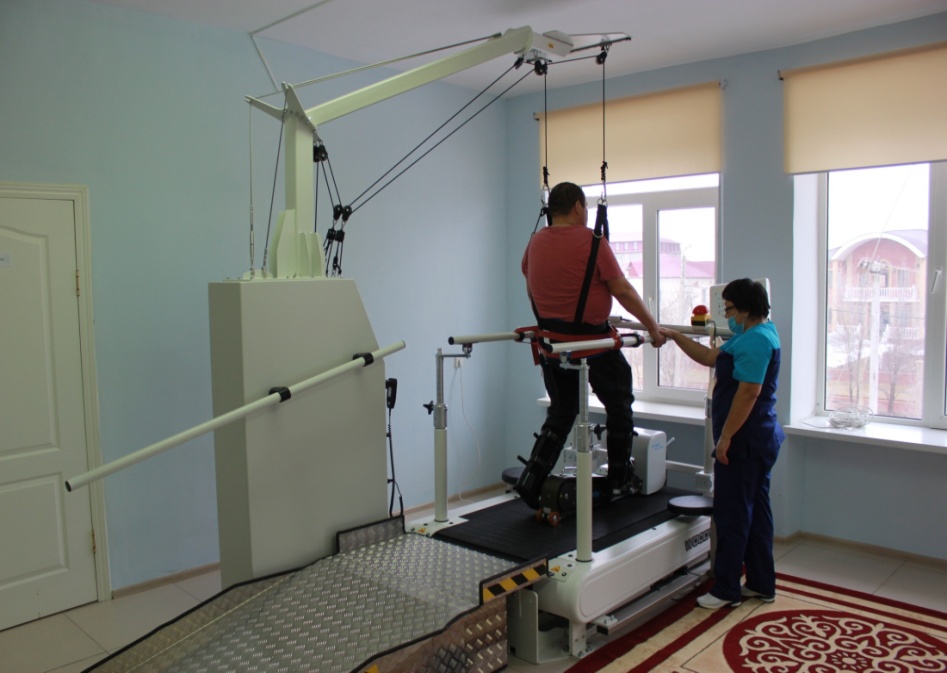 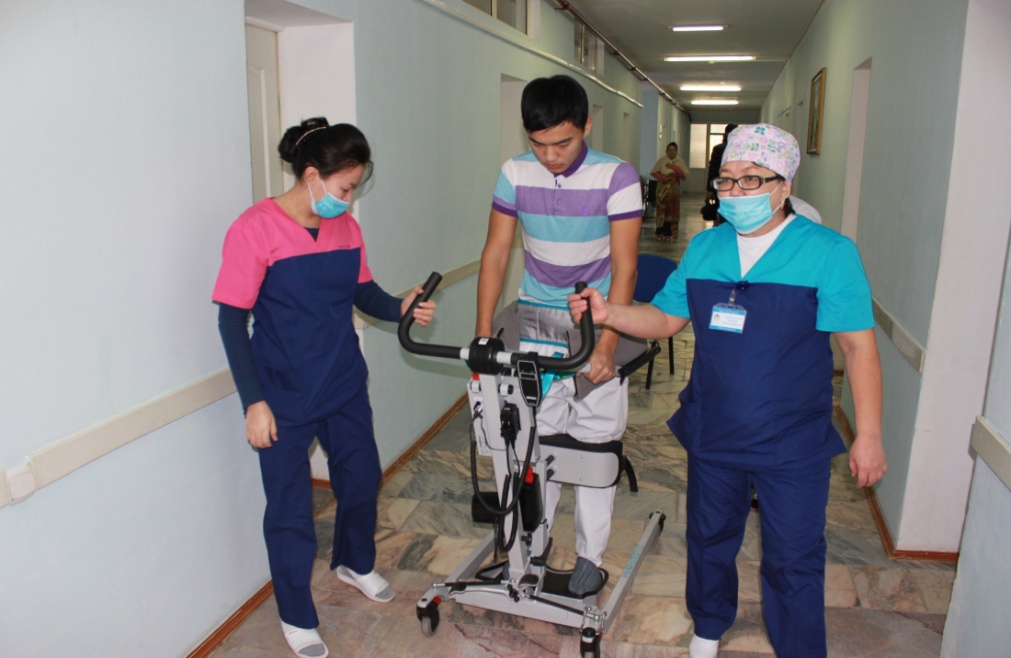 Подъемник ЭРГО пациенттің қозғалысы үшін
Локомоторлық терапия үшін Реабилитациялық кешен (LOKOSTATION)
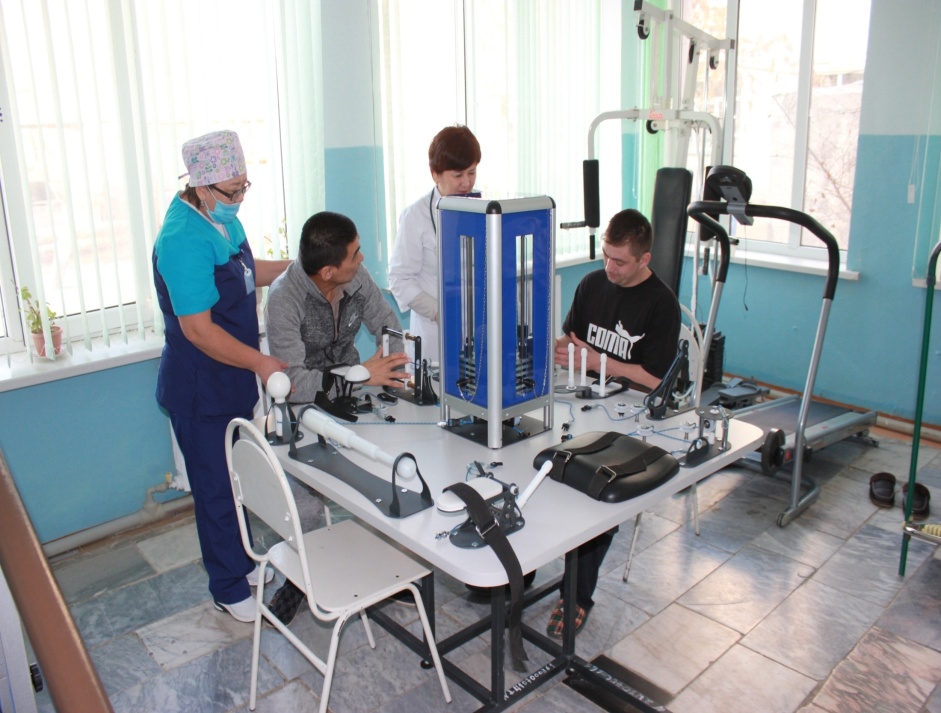 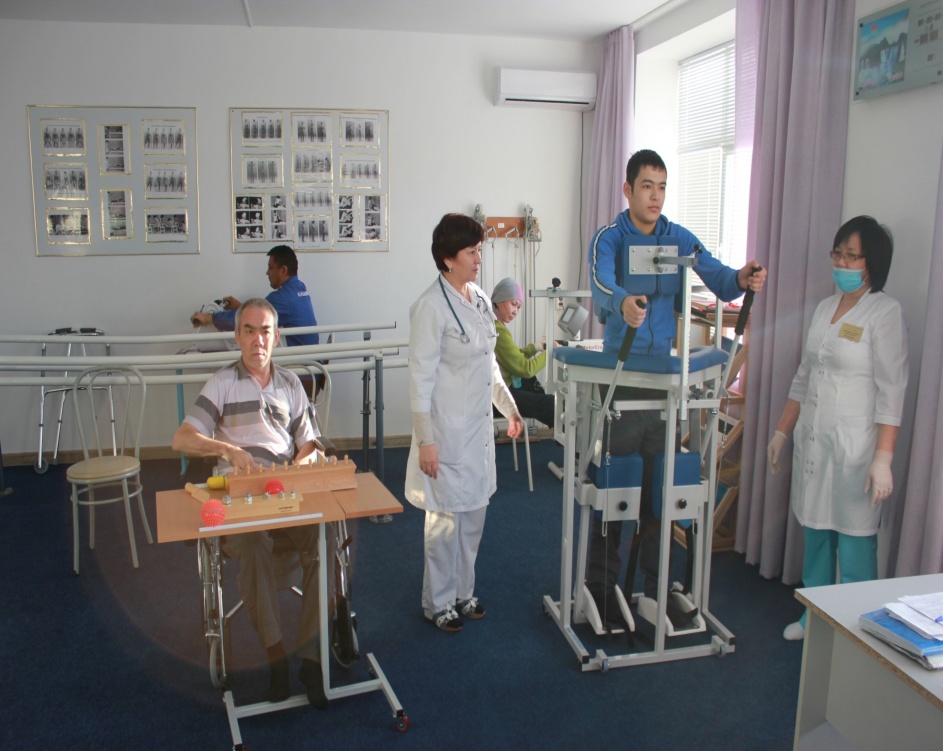 Көпфункционалды үстел MANUALEX қолдың моторикасын үйрету үшін
Жаяу тренажер«ИМИТРОН»
Карантиндік, провизорлық, инфекциялық стационардаCovid-19 инфекциясымен ауруханада 1434 науқас емделіп шықты.218-і қайтыс болды.
оның ішінде шілде айында  провизорлық стационарда 514 науқас емделген, олардың 120-сы қайтыс болған, инфекциялық стационарда 200 науқас емделген, олардың 25-сі қайтыс болған.
Медициналық көмекке ақы төлеу комитетінен қаржыландыру
Бюджеттен тыс түскен қаржыландырулар
Жергілікті бюджеттен алынған медициналық 
құрал-жабдықтар - 402 420,49 мың.тг
Кровать медицинская функциональная регулируемая модель LISA, модификаций LE-1- 20 дана -8 320,0 мың.тг 
Операционный микроскоп OPMI PENTERO 900 с принадлежностями – 1 дана –224 988,0 мың.тг
Кровать медицинская модульная Salli – 1 дана – 19 700,0 мың.тг
Аппарат искусственной вентиляции легких Hamilton-G5 – 1 дана – 22 788,0 мың.тг
Наркозный аппарат VENAR  в комплекте – 1 дана – 28 380,0 мың.тг 
Набор для перкутанной нефроскопии, включая ультразвуковой литотриптор с помпой – 1 дана – 16 950,0 мың.тг
Инфузонный насос DI-2000 инфузор – 7 дана – 4 270,0 мың.тг
Шприцовый насос DS-3000 перфузор – 7 дана – 4 270,0 мың.тг
Монитор пациента BM 5 – 3 дана – 10 800,0 мың.тг 
Медицинский передвижной рентген аппарат – 1 дана – 34 000,0 мың.тг
Инструменты хирургический эндоскопический сшивающий материал и кассеты – 27 954,49 мың.тг
Ақылы қызметтен алынған медициналық құрал жабдықтар



Весы медицинский – 1 дана – 72,0 мың.тг 
Безконтактнй инфрокрасный термометр – 5 дана – 200,0 мың.тг
       Спонсорлық көмекпен алынған медициналық құрал жабдықтар
Аппарат виброакустический BARK Vibro LUNG  - 1 дана – 12 379,3 мың.тг
Кислородный концентратор – 10 дана – 3 772,8 мың.тг 
Кислородный концентратор – 52 дана
Аппарат искусственной вентиляции легких – 34 дана
Пульсоксиметр – 102 дана
Аппарат искусственная почка Nipro Surdial X– 2 дана
 Аппарат ОСМОС (ВО) – 1 дана 
TELE PACK контрольный блок,цветовая система PAL совместим с одночиповымиголовками видеокамеры-1дана
Одночиповая головка камеры TELECAM с двумя прогр.кнопками,цветовая система PAL с интегрированным пар – 1 дана
Эндоскопический обучающии тренажер, для лапароскопии по SZABO-BERCI-SACKIER с верхним покрытием – 1 дана
Бесконтактный инфракрасный термометр – 2 дана
Кислородная станция "Провита 1200« – 1 дана 146 141 ,73 мың.тг
Компьютерлік томография
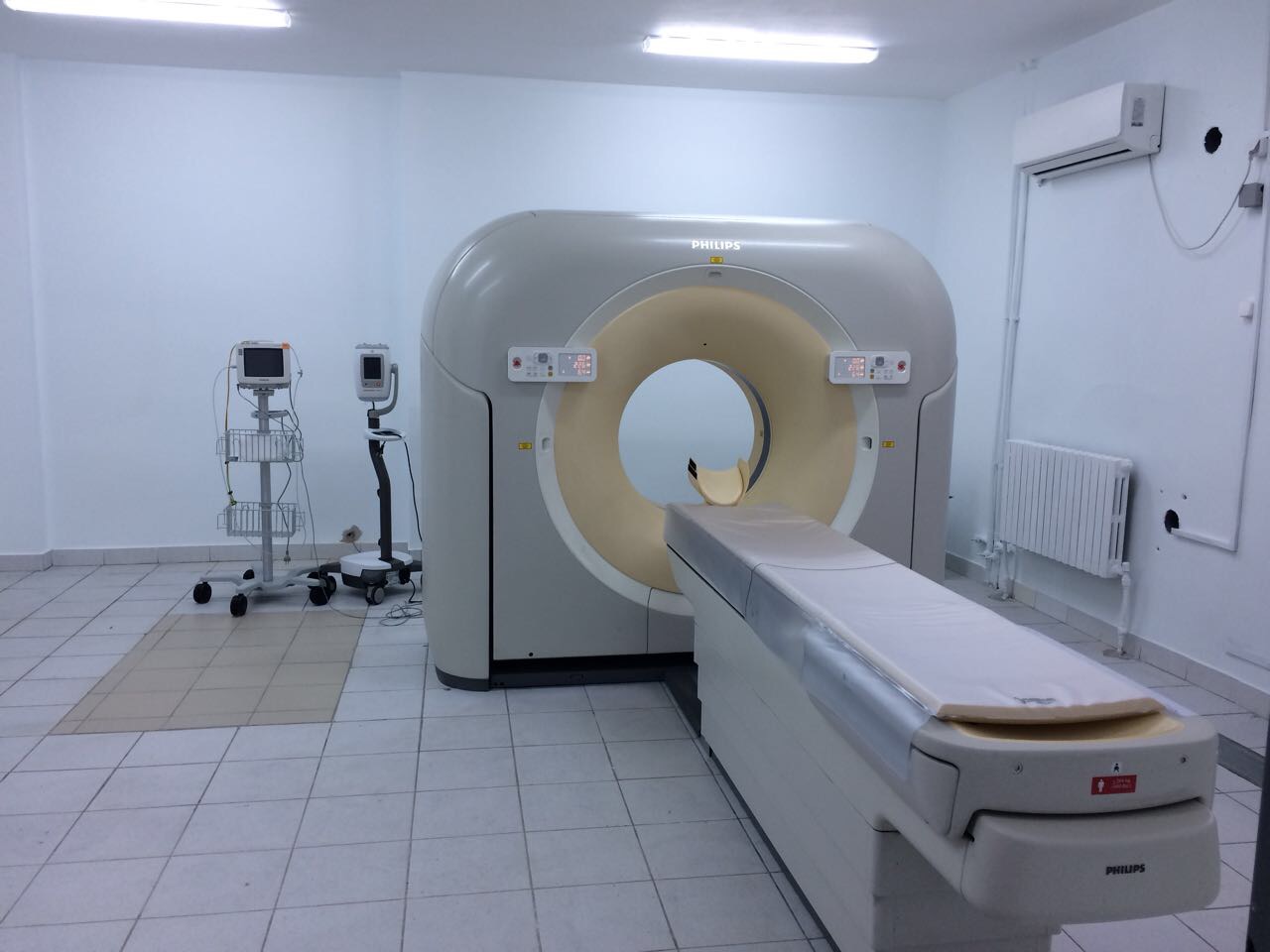 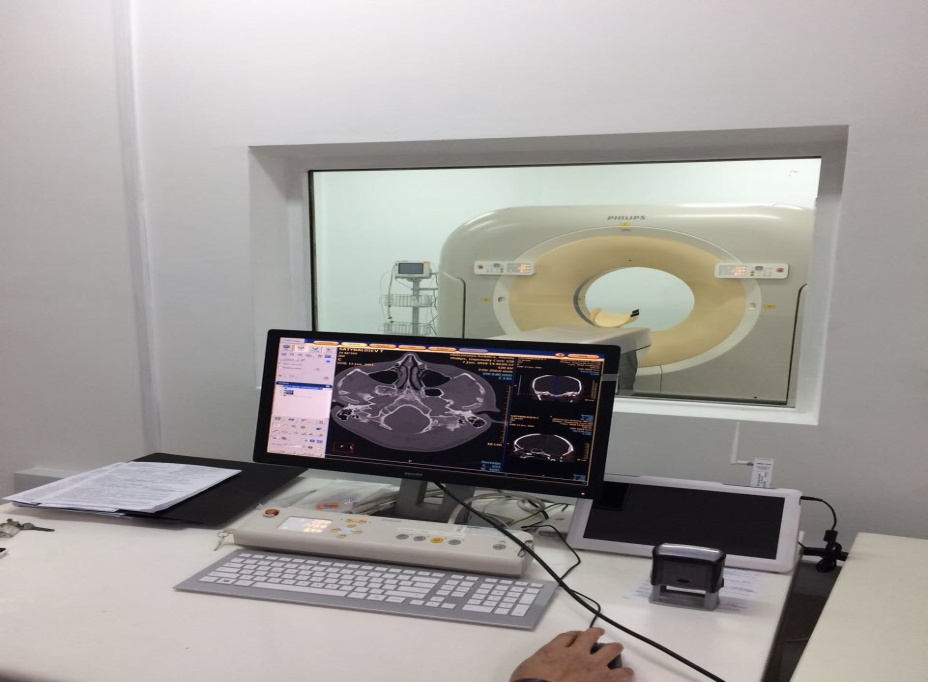 Литотриптор аппараты
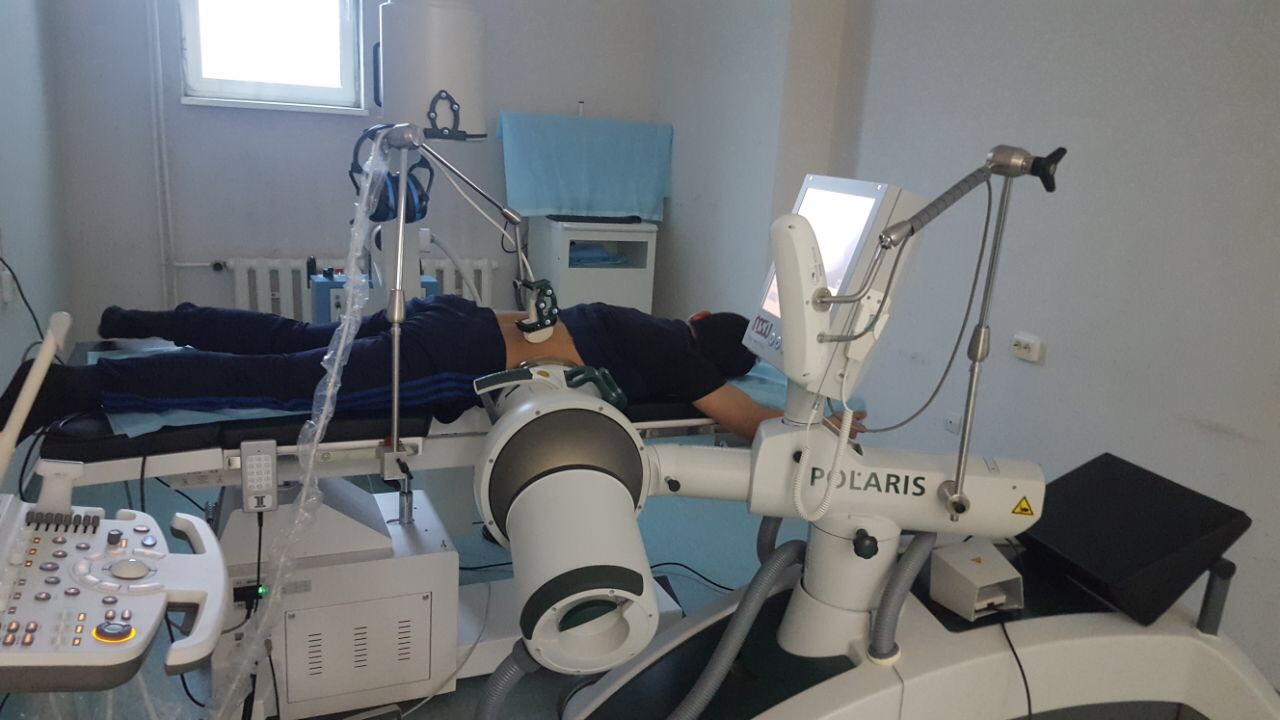 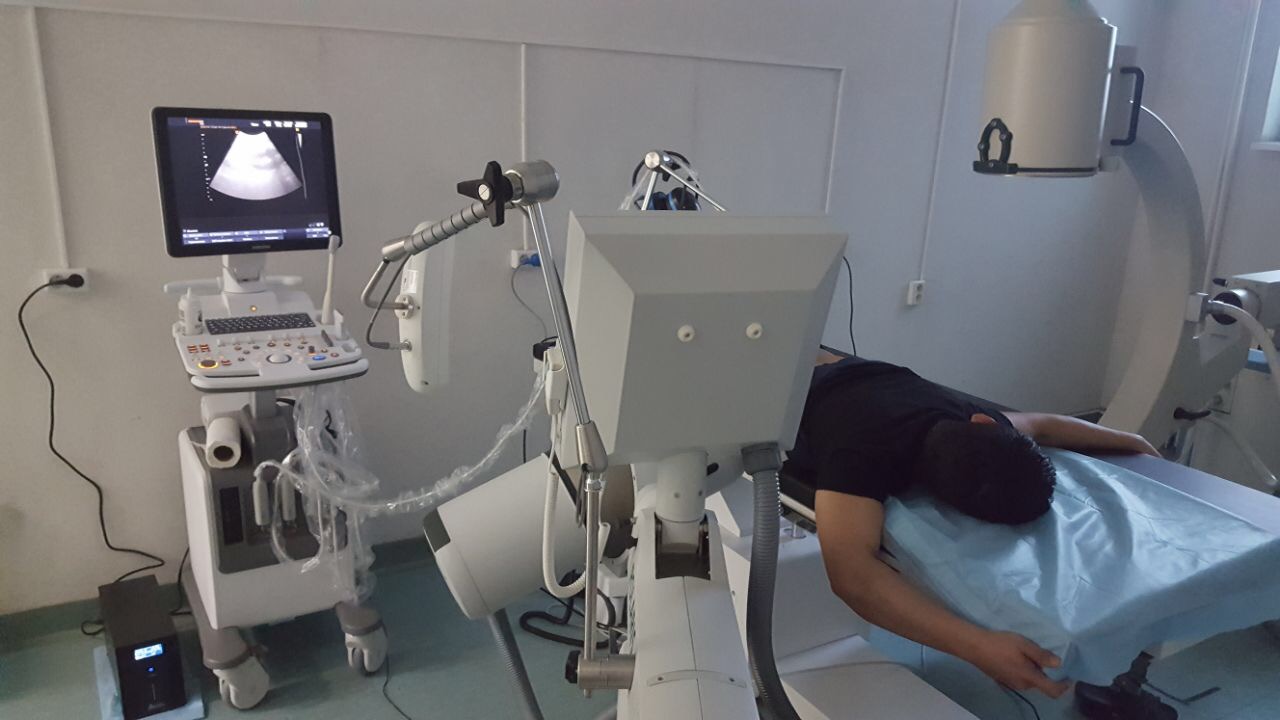 Дефектік жағдайлар
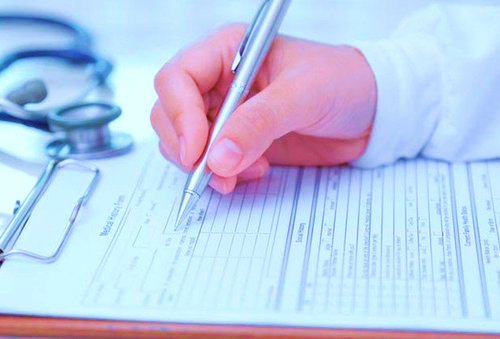 Жағдай - 903
34 804 959,23тг
2020
Жағдай - 1354
 61 528 234,86тг
2019
70(66)
Арыз - шағым
Аудит бөліміне 
жазбаша - 14
Негізді – 12 (8)
Негізсіз – 58 (57)


Қолданылған 
іс-шаралар: 
қатаң сөгіс - 3, 
сөгіс - 4, 
ескерту - 10
Денсаулық сақтау министірлігіне - 4
Облыстық денсаулық 
сақтау басқармасы - 44
Facebook парақшасы - 1
«Жас алаш» газетіне - 1
ДООЗ - 3
ФОМС - 3
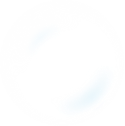 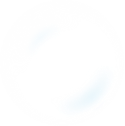 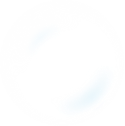 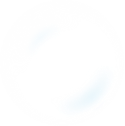 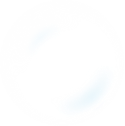 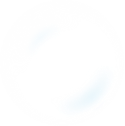 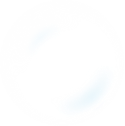 Қорытынды.
Акредитациядан өтуге  2021 жылдың 4-ші тоқсанға ұсыныс беру.
1
2
КРІ көрсеткіштерін жақсарту.
3
Барлық бөлімшелерде универсалды мейірбикелер дайындауды жалғастыру.
4
2021 жылдан  бастап жоспарлы коронарография отасын өткізуді жоспарлау.
5
Медициналық туризмді дамыту.
Түзету коэффициентімен түскен қаражатты қоса алғанда 2020 жылғы 
кредиторлық бережақ жабылды.
6
2021 жылға қызметкерлерге дифференциалды ақы төлеуді жоспарлаймыз.
7